DNA的粗提取与鉴定
基础知识
1、DNA主要以染色体形式存在于细胞核。
2、DNA和蛋白质等其他成分在不同浓度的Nacl溶液中溶
      解度不同。
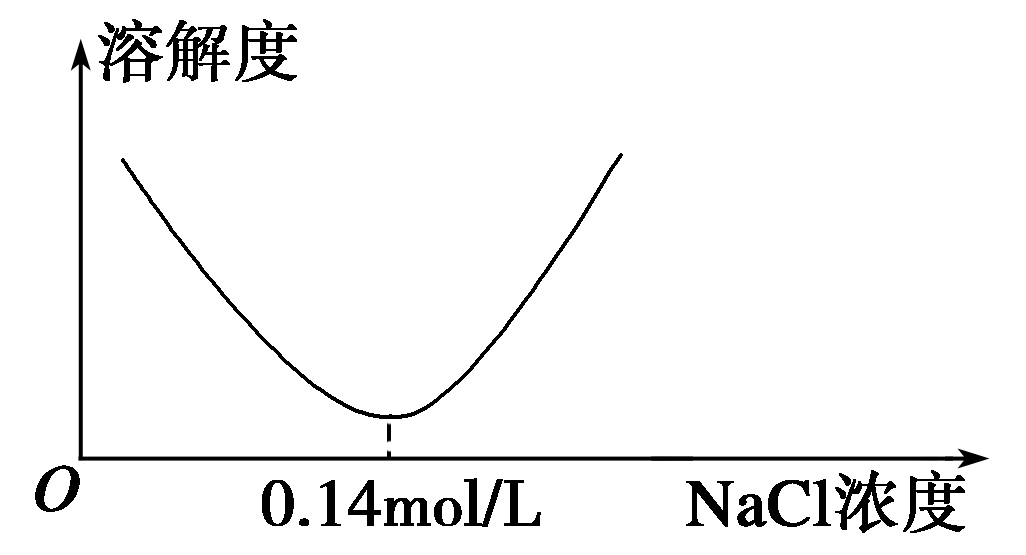 DNA在NaCl溶液中的溶解度
3、DNA不溶于酒精溶液，但是细胞中的某些蛋白质则溶于酒精。
基础知识
4、蛋白质酶能水解蛋白质，但是对DNA没有影响。
5、大多数蛋白质不能忍受60--80℃的高温，而DNA在
      80℃以上才会变性。
6、洗涤剂能够瓦解细胞膜，但对DNA没有影响 。
7、在沸水浴的条件下，DNA与二苯胺反应呈现蓝色。
实验设计
1、选取材料：
备选材料：猪血、鸡血、猪肝、香蕉、花菜
你选择的材料是：___________________

             理由是：___________________
实验中不能选用猪血等哺乳动物的血，因为哺乳动物成熟的红细胞没有细胞核和众多的细胞器。
实验设计
2、实验步骤：
（根据所选材料及基础知识，以小组为单位设计实验步骤。）
实验设计
2、实验步骤：
（以鸡血为例。）
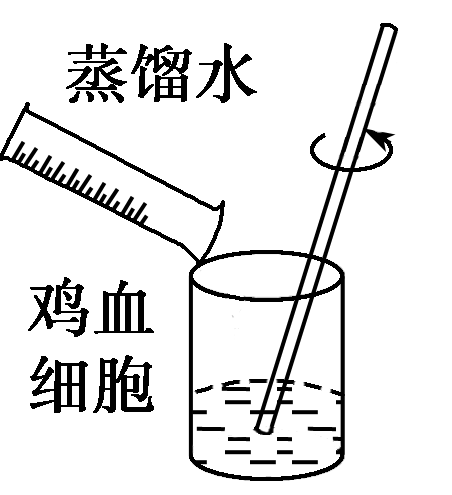 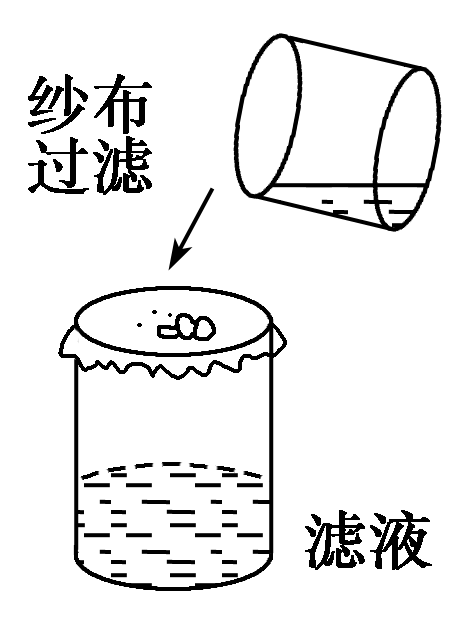 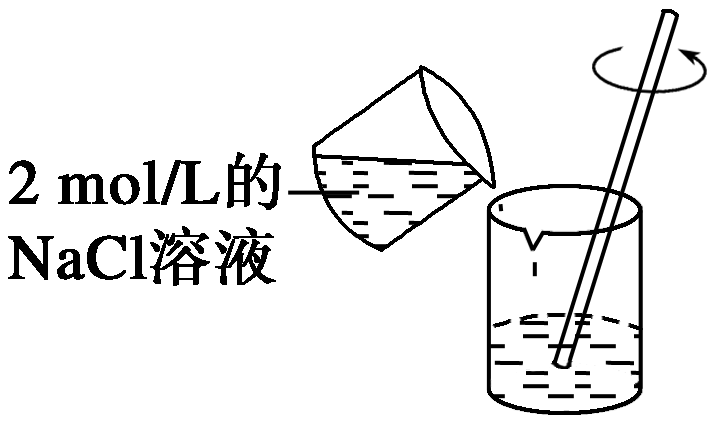 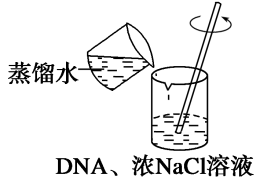 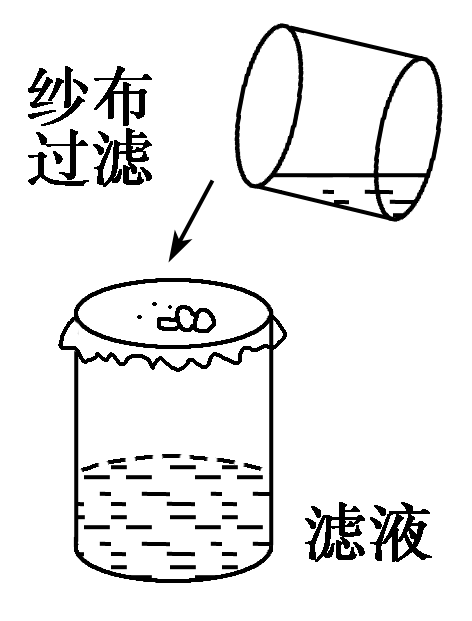 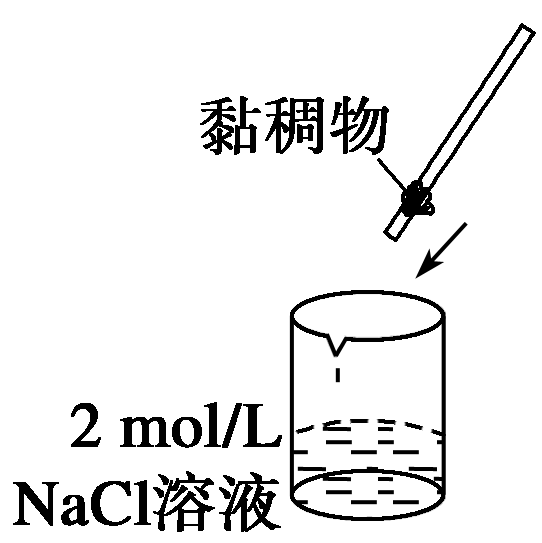 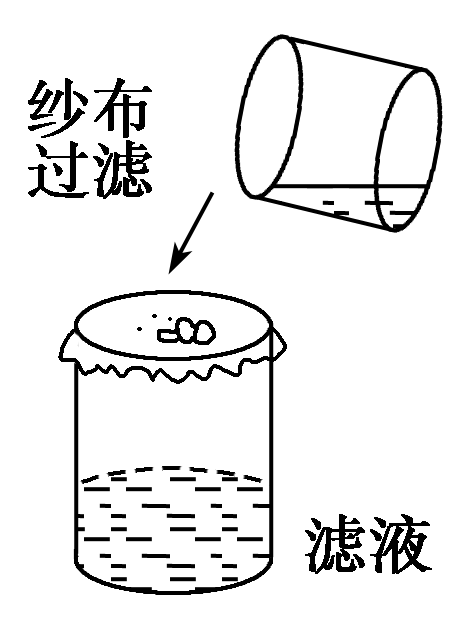 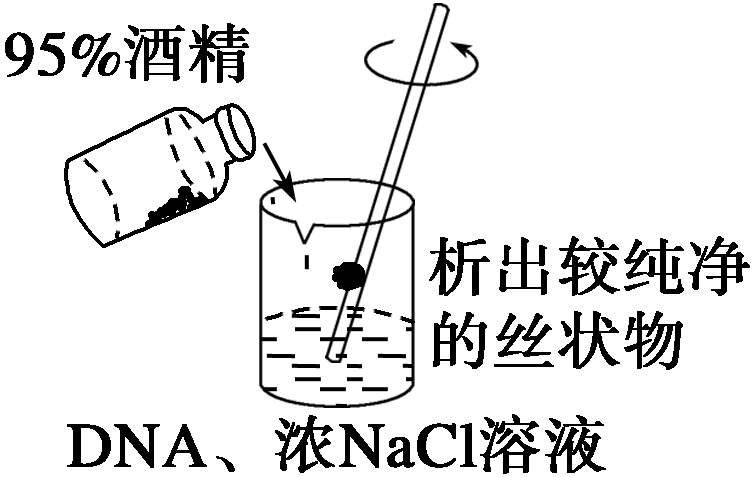 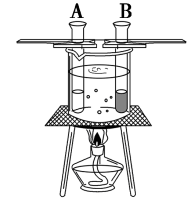 DNA的粗提取及鉴定
为什么反复地溶解与析出DNA?
用高盐浓度的溶液溶解DNA，能除去在高盐中不能溶解的杂质；用低盐浓度使DNA析出，能除去溶解在低盐溶液中的杂质。因此，通过反复溶解与析出DNA，就能够除去与DNA溶解度不同的多种杂质。
实验中两次加入蒸馏水的目的不同
①在第一步中，目的是使鸡血细胞吸水涨破，加蒸馏水后必须充分搅拌，不应少于5 min，使血细胞充分吸水涨破。
②在第四步中，目的是为了稀释NaCl溶液，使DNA逐渐析出。
实验中三次加入NaCl溶液的目的
①在第三步中，加入NaCl溶液后必须充分搅拌，加速染色质中DNA与蛋白质的分离，使DNA充分游离并溶解在NaCl溶液中。
②在第六步中，加入NaCl溶液的目的是使DNA溶解。
③在第九步(即DNA鉴定环节)中，加入NaCl溶液的目的是溶解DNA。
实验中三次过滤的比较
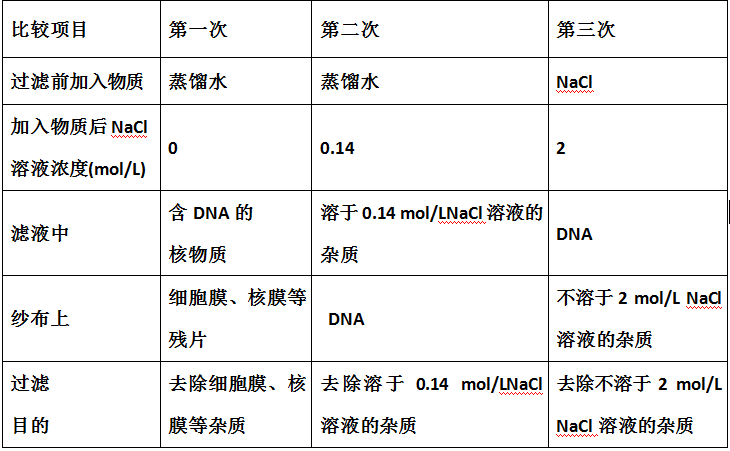 注意事项
在鸡血中加入柠檬酸钠防止血液凝固；
玻璃棒沿同一方向搅拌，防止DNA的细丝被打碎；
玻璃棒搅拌要缓慢(细胞破裂快速搅拌)；
二苯胺试剂要现配现用等。
实验设计
2、实验步骤：
（以花菜为例。）
提取花菜DNA时，要加入洗涤剂和食盐并充分研磨，作用分别是什么？
涤剂是一些离子去污剂，能溶解细胞膜，有利于DNA的释放；
     食盐的主要成分是NaCl，有利于DNA的溶解。
     研磨不充分会使细胞核内的DNA释放不完全，提取的DNA量少，影响实验结果。
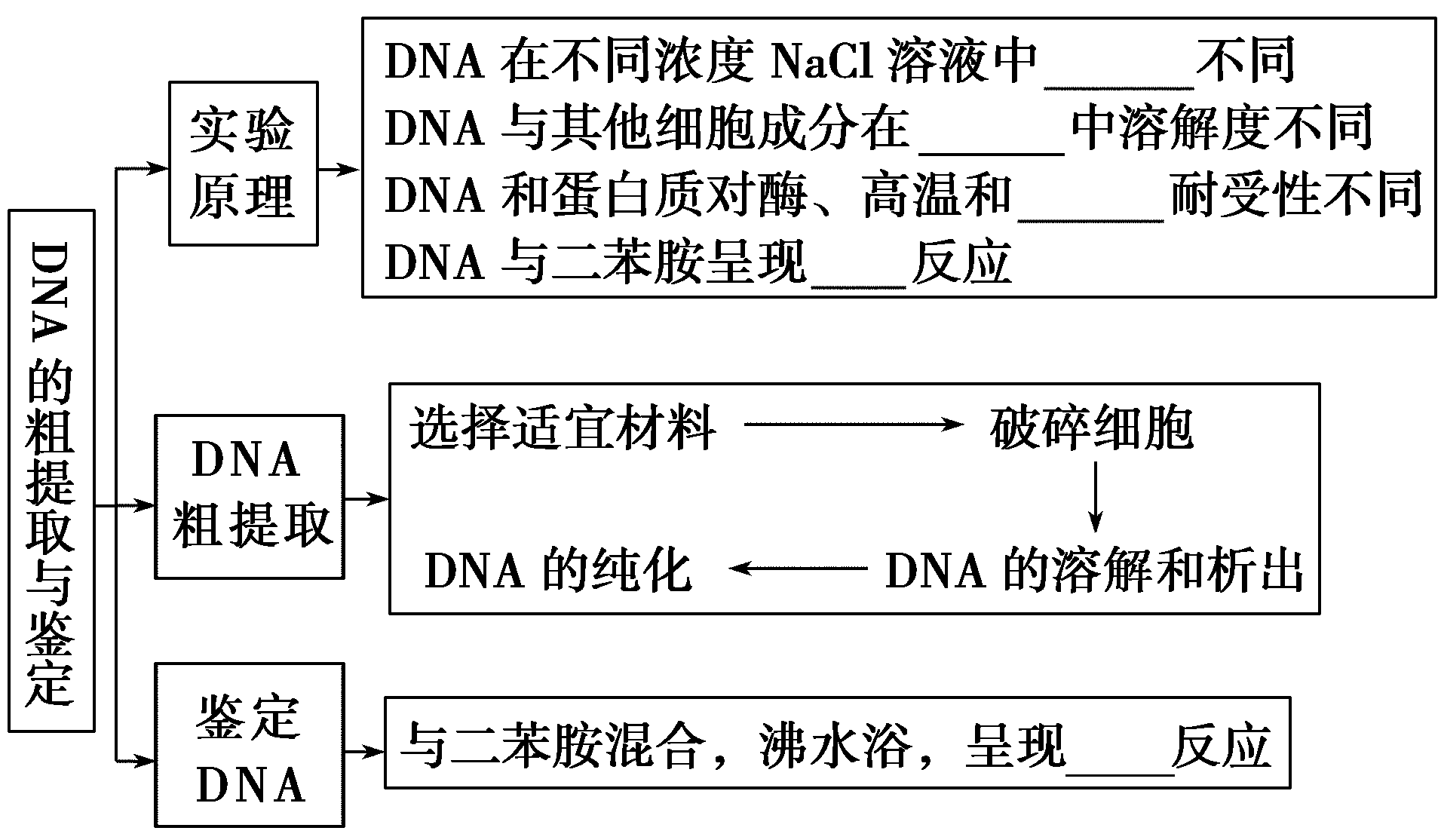 溶解度
冷酒精
洗涤剂
蓝色
蓝色